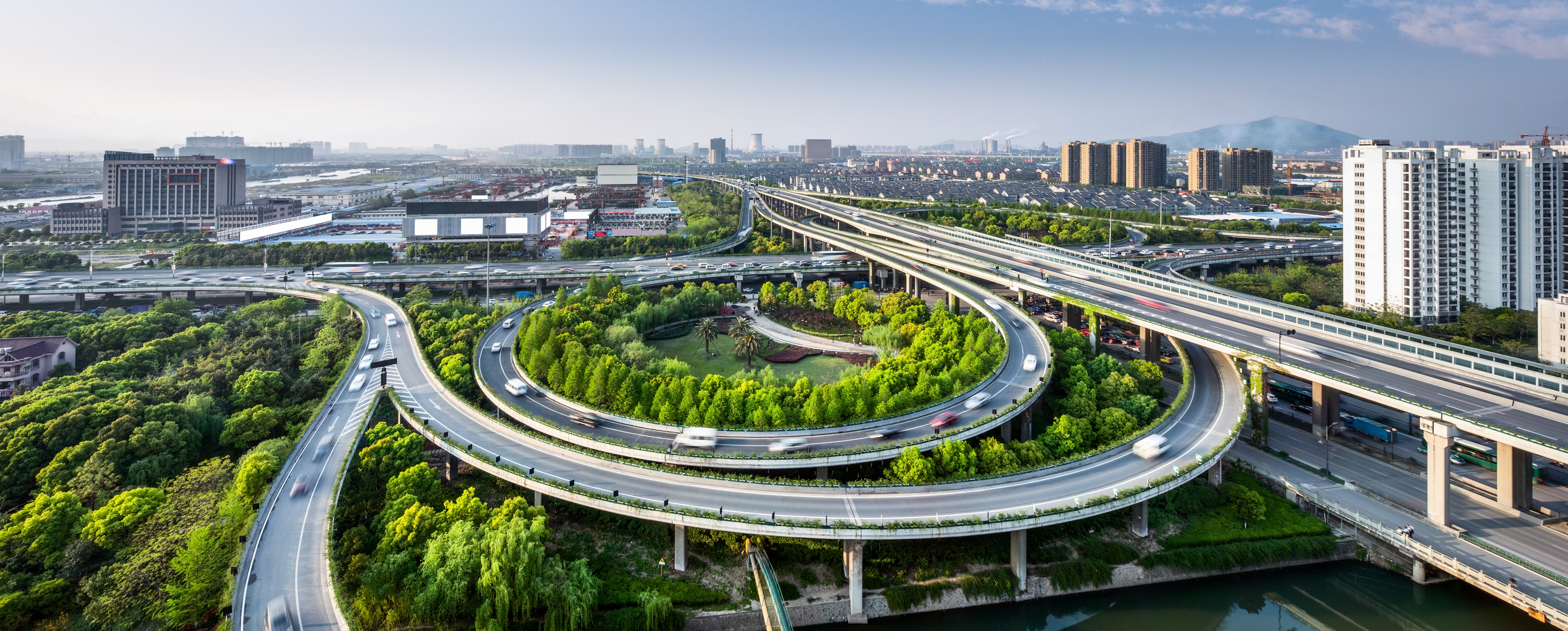 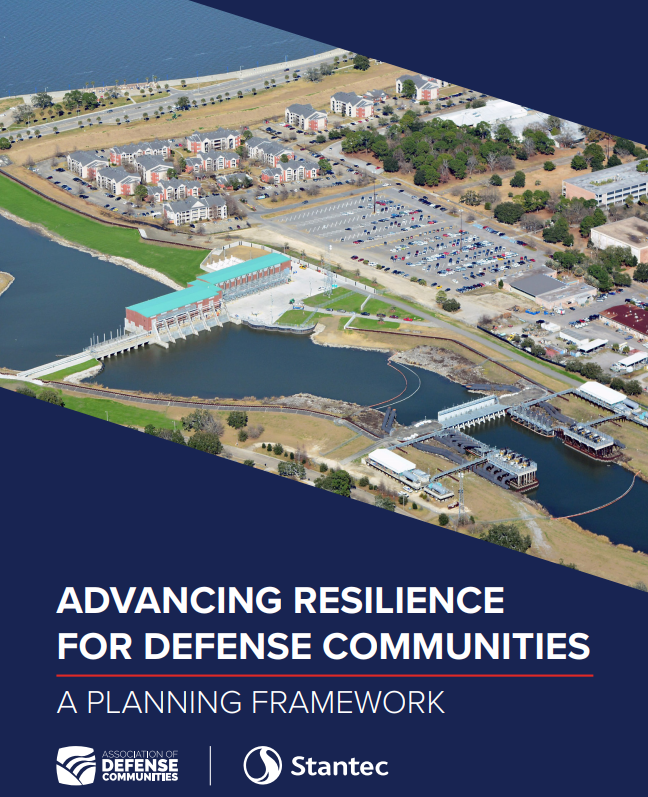 Advancing Resilience through Innovative Funding Strategies

Defense Communities
2022 National  Summit 
March 8, 2022
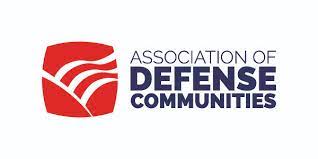 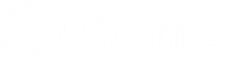 ADVANCING Resilience through innovative Funding Strategies
ADC Panelist
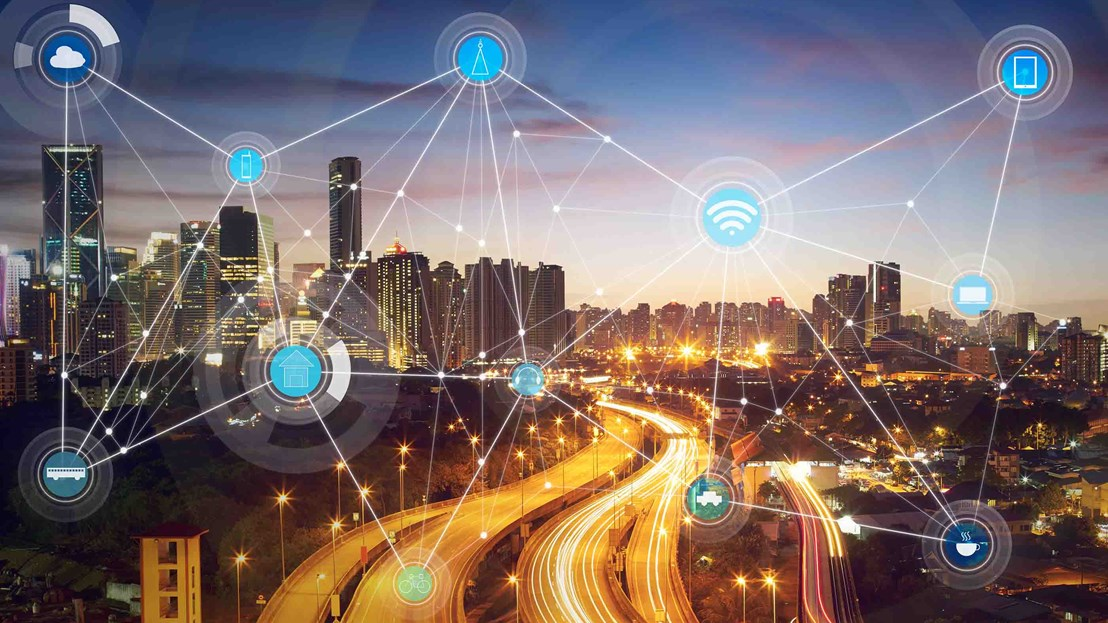 John Malueg, PE – Moderator                      Stantec
David Goldwater, VP – Public Policy                     Stantec
Josh Human – BRIC Partnership Coordinator  FEMA
Jacqueline Guild, Esq. - Deputy City Manager City of Annapolis, MD
ADVANCING Resilience through innovative Funding Strategies
Federal Funding “Infrastructure Bill”  
Infrastructure Investment and Jobs Act
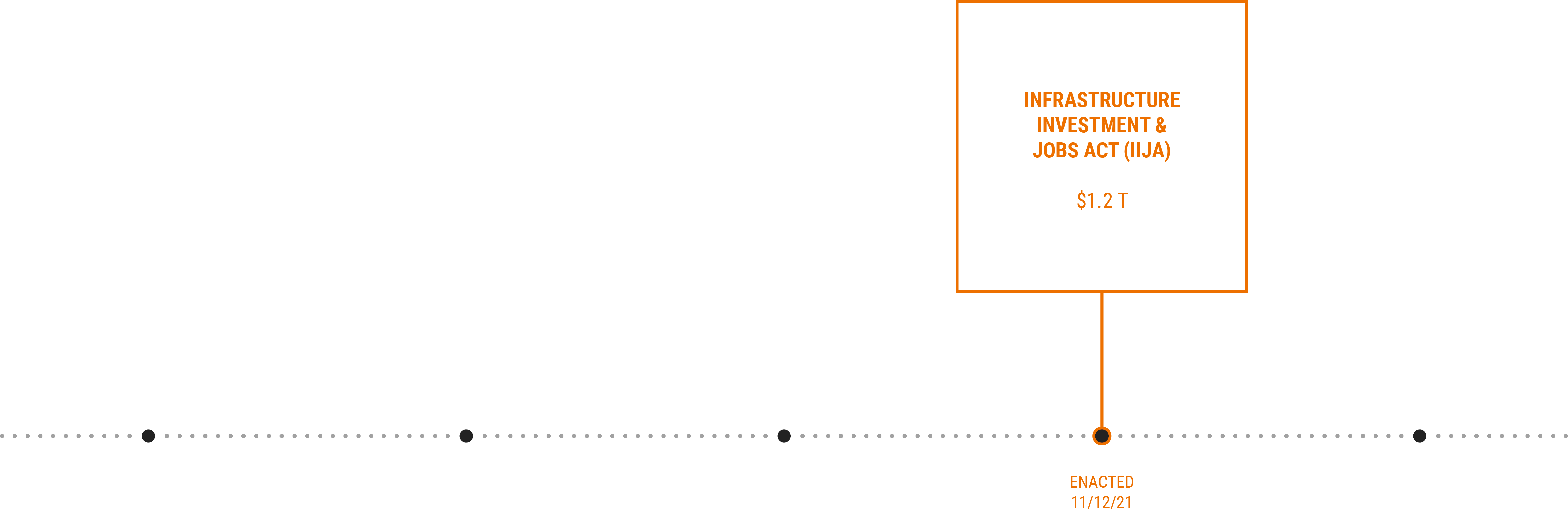 4
ADVANCING Resilience through innovative Funding Strategies
$1.2 Trillion Infrastructure Investment and Jobs Act (IIJA)
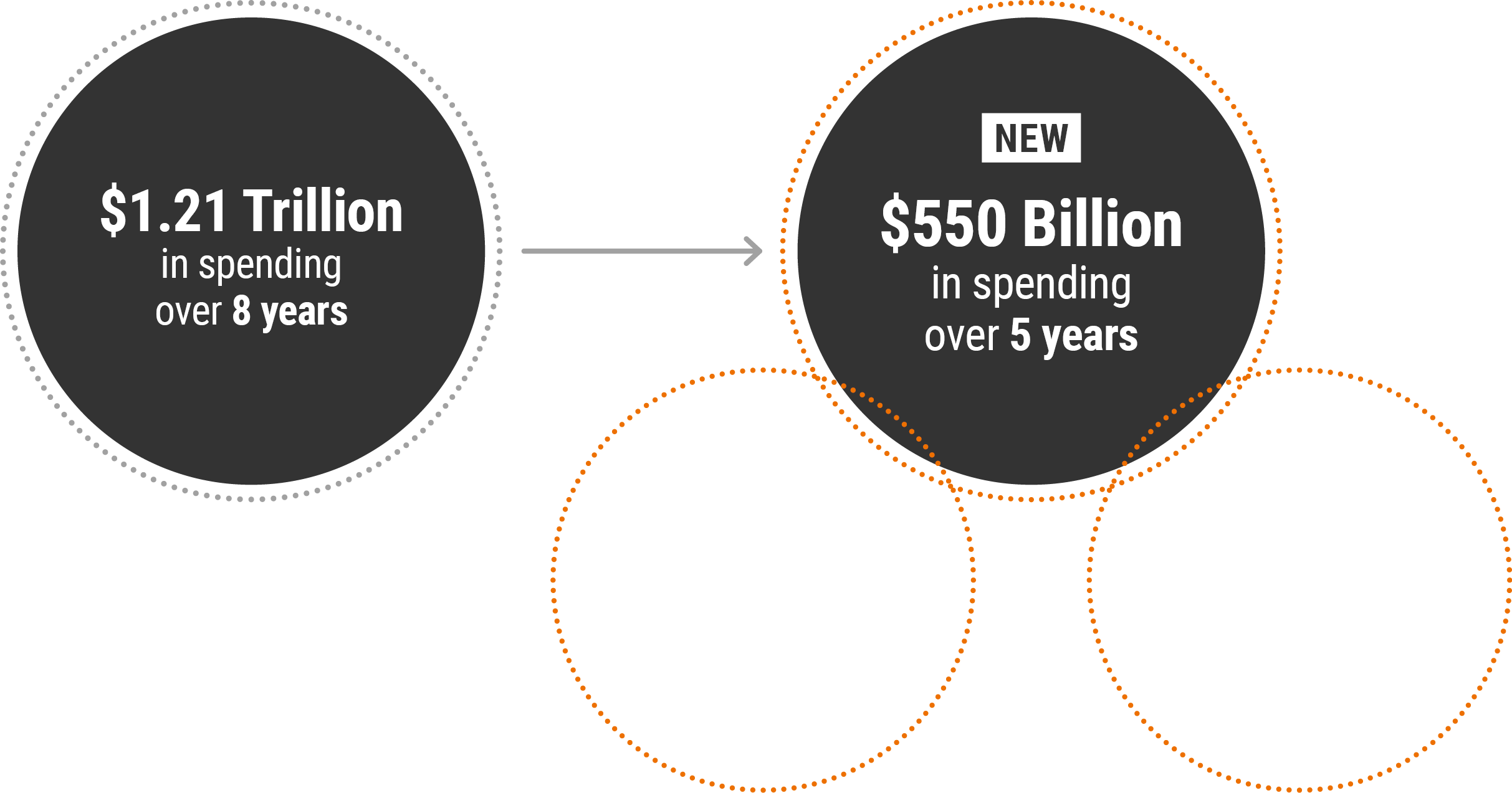 ADVANCING Resilience through innovative Funding Strategies
Divisions of Funding
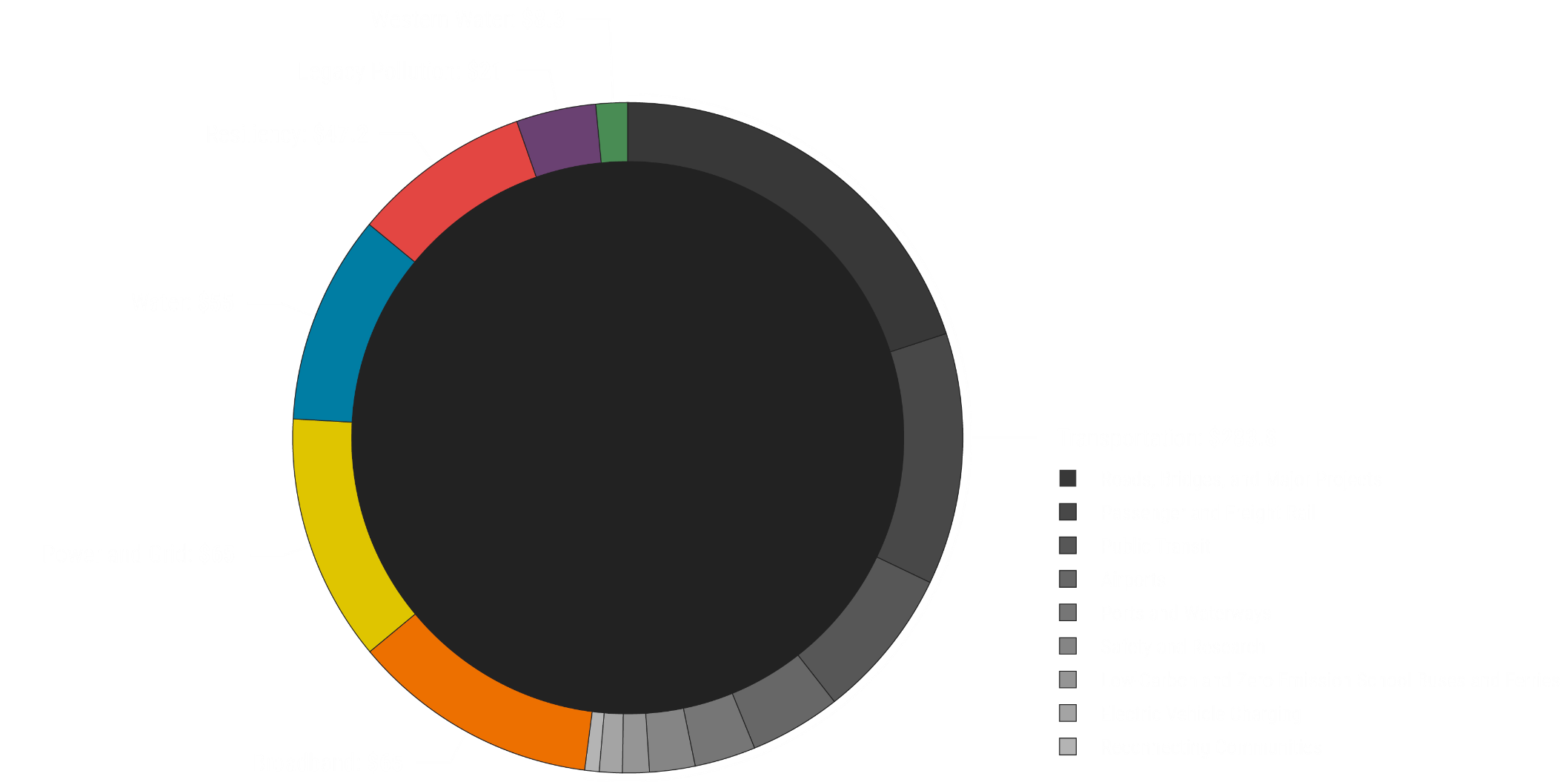 Resilience $47.2
Water $55
Transportation $283.8
Power and Grid $65
Broadband $65
Source: Brookings “America has an infrastructure bill. What happens next?” November 9, 2021
In Billions
ADVANCING Resilience through innovative Funding Strategies
Highlights: Infrastructure, Environment and Equity
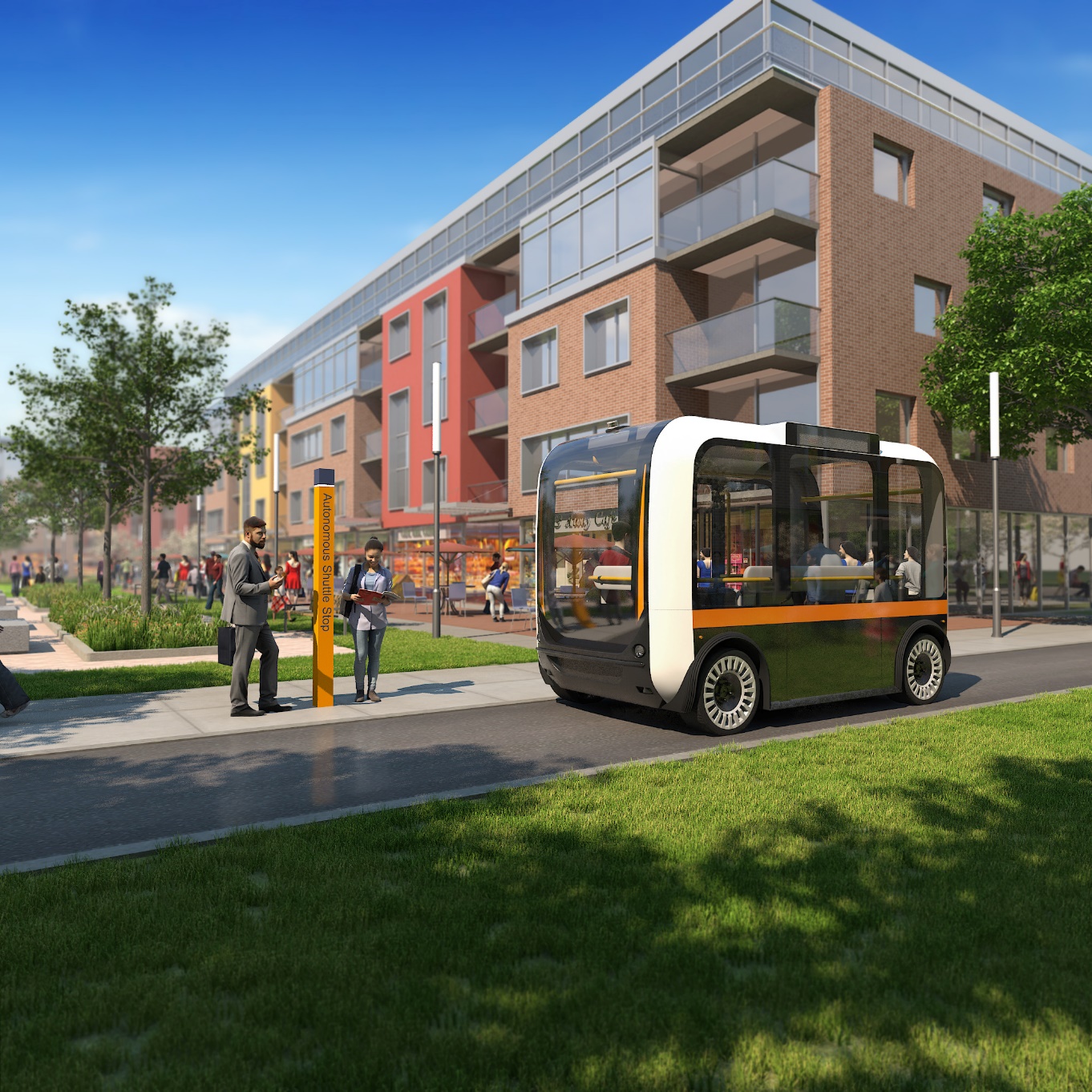 Resilience ~ $47.2 B Critical Infrastructure Lifelines
FEMA Flood Mitigation Assistance ~ $3.5B over 5-years
FEMA BRIC ~ Additional $1B over 5-years
NOAA ~ $2B includes funding for coastal resilience
USACE ~  $7B infrastructure flood mitigation priorities
EPA ~ $1.5 to clean up brownfield / superfund sites
Highway Trust Fund ~ $2.5B
National EV Infrastructure Formula / Grant Program ~ $7.5B
Low / No Emission - Clean Bus Program ~ $10.6B
Reconnecting Communities ~ $1B
“Equity” appears 42 times in the BIL Guidebook